UNIT 8
Lesson 3
WHAT DO YOU DO?
WHERE DO YOU WORK?
HOW DO YOU LIKE YOUR JOB?
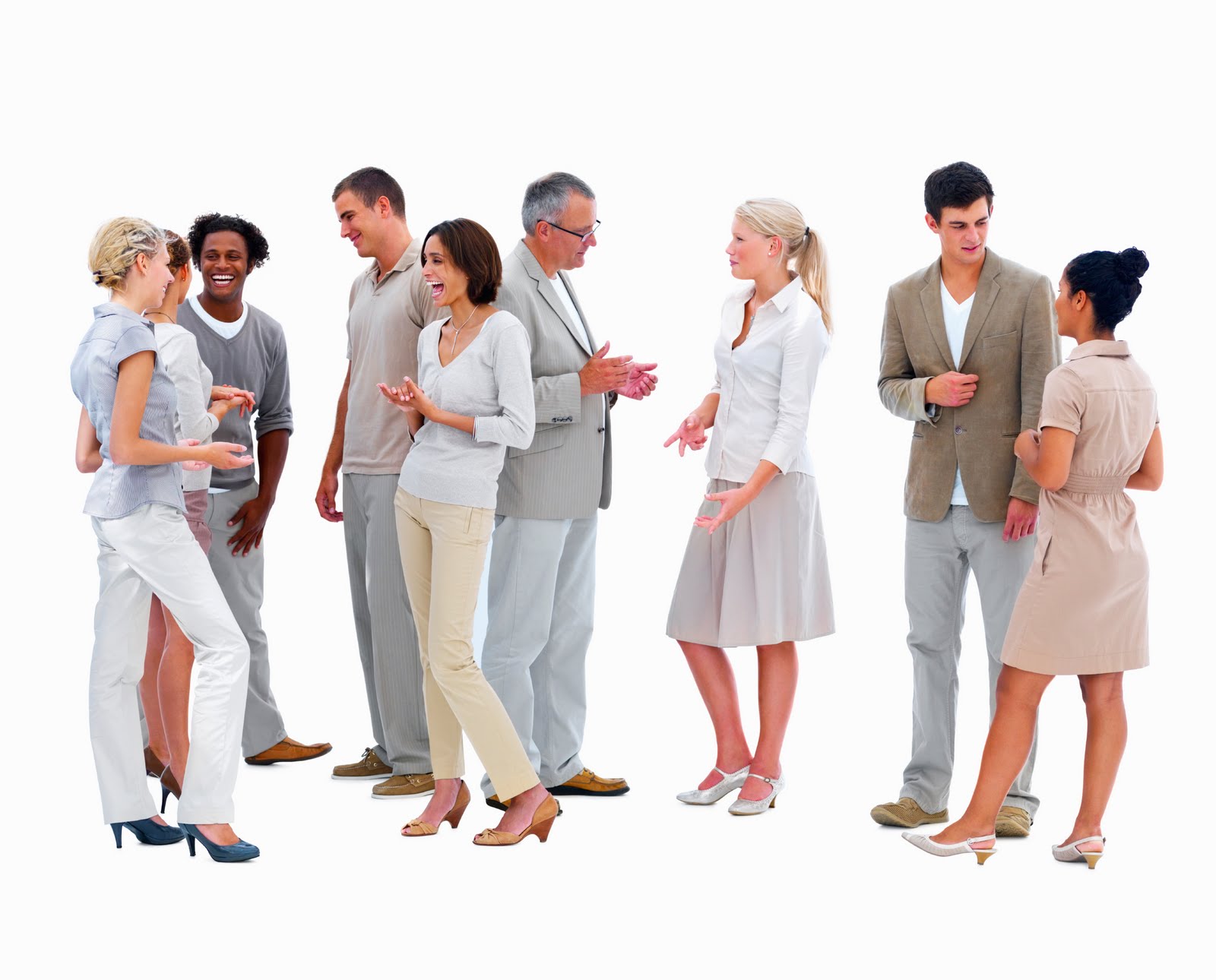 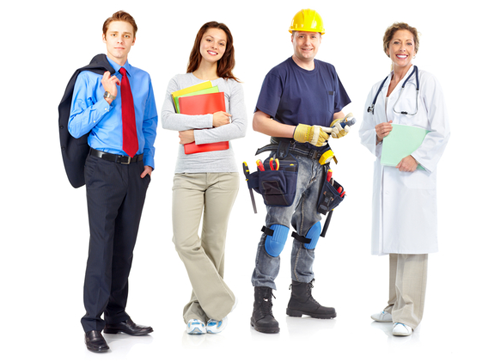 https://www.youtube.com/watch?v=evWBRJxngXY
LESSON OBJECTIVE
Discuss  about Jobs and workplaces using simple present Wh questions
Simple present questions
When we want to ask about someone´s career we say:
Wh question  + auxiliar do/does  + subject + verb ?
I
You
We 
They
He
She
it
Use what to ask about things
In wh questions use auxiliar do for questions with I / you / we / they,  use does  for questions with he/ she / it.
When we want to ask about someone´s career we say:
What do you do?
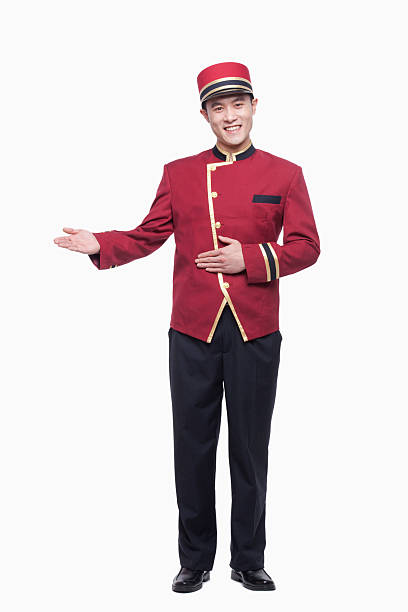 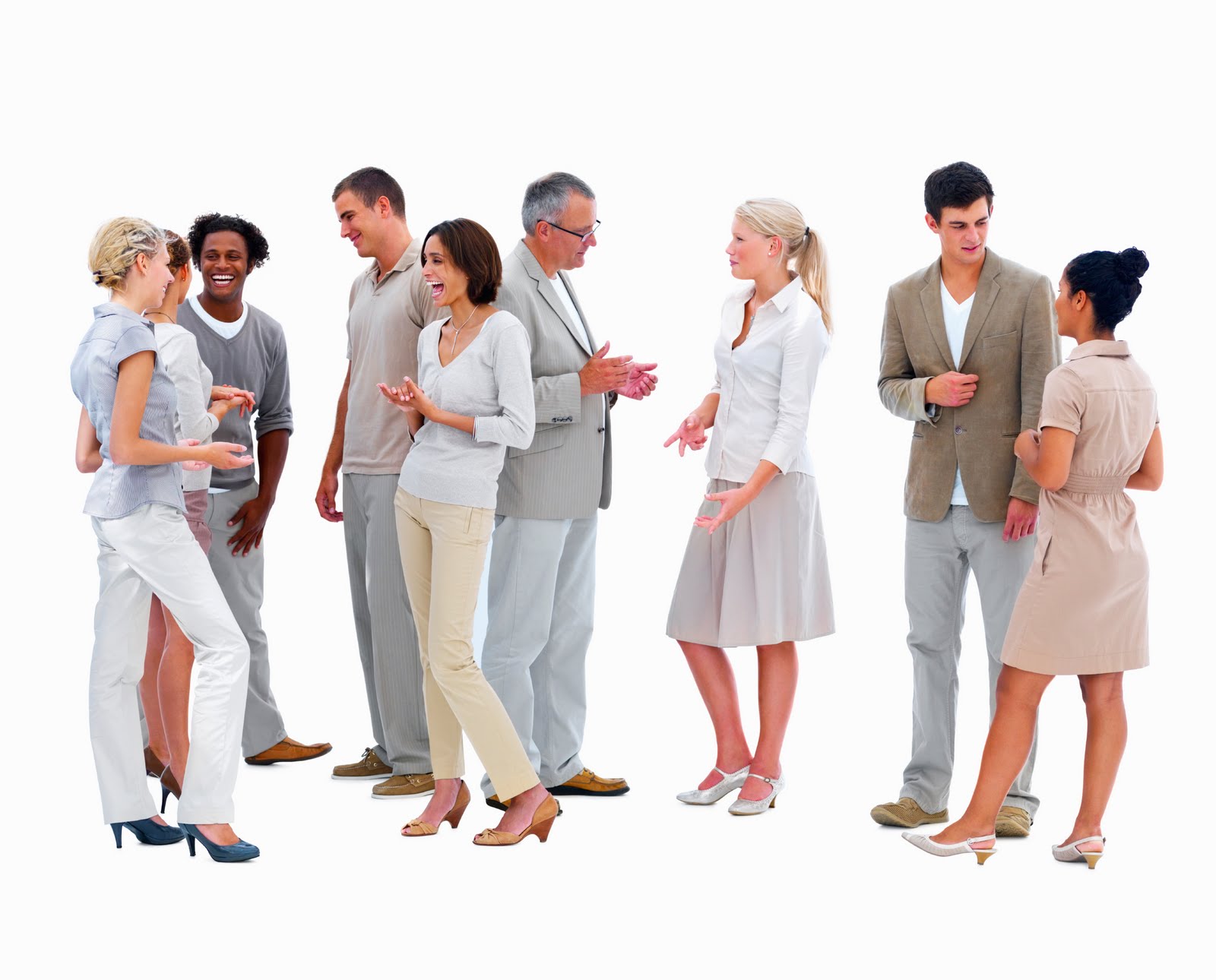 I´m a bellboy
What do you do?
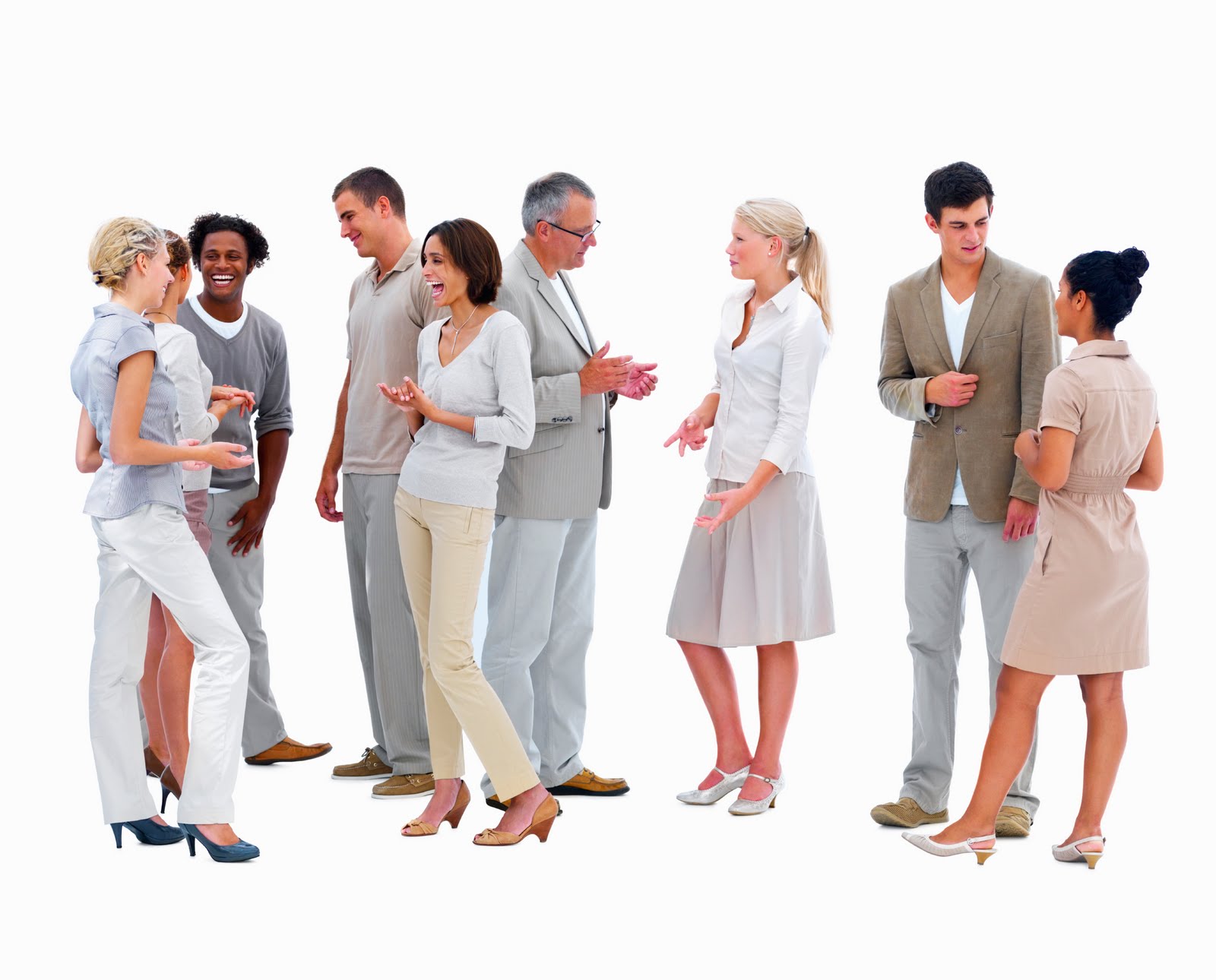 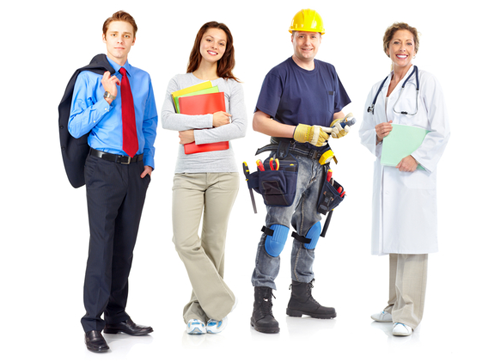 I´m a doctor
I help people
What do you do?
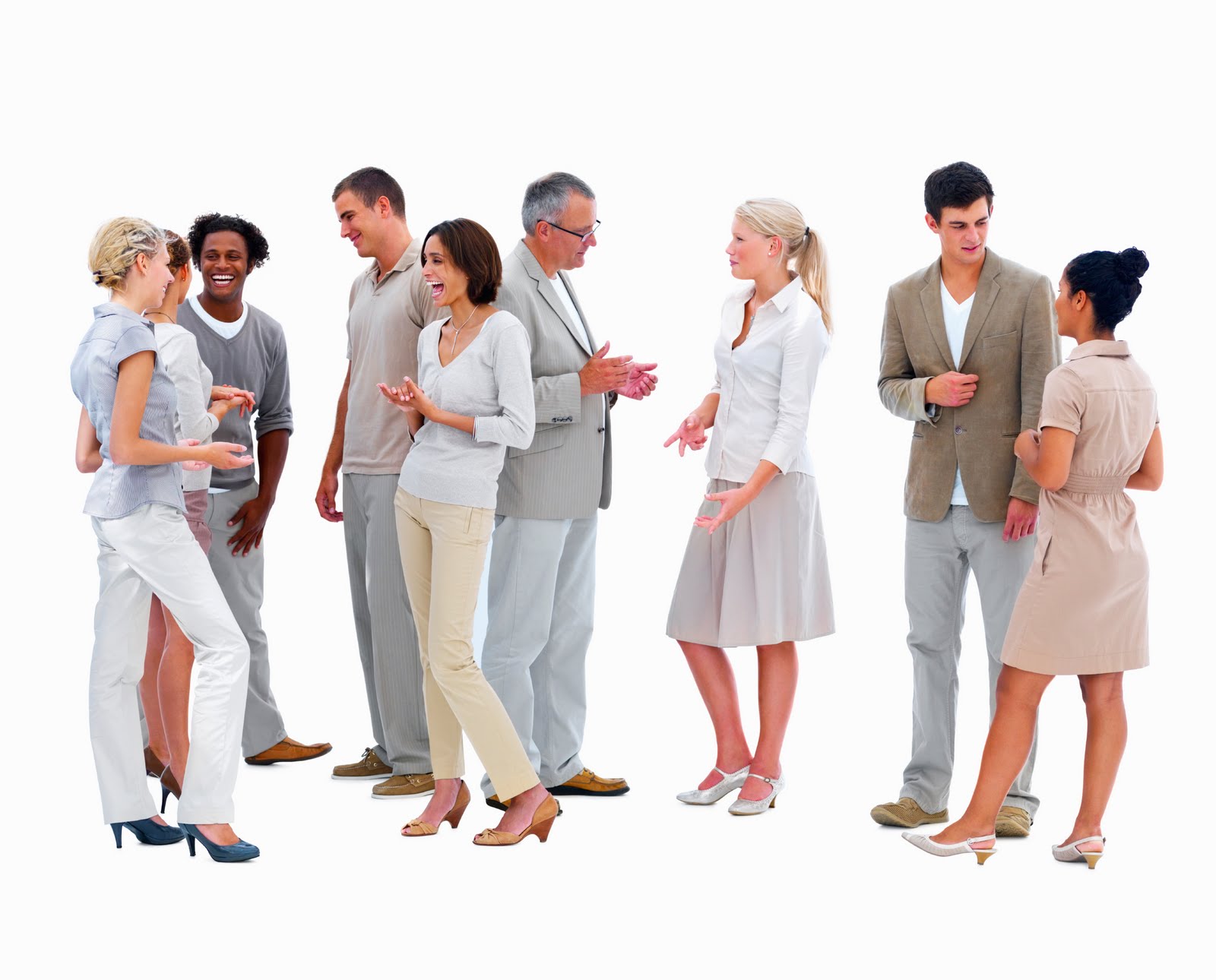 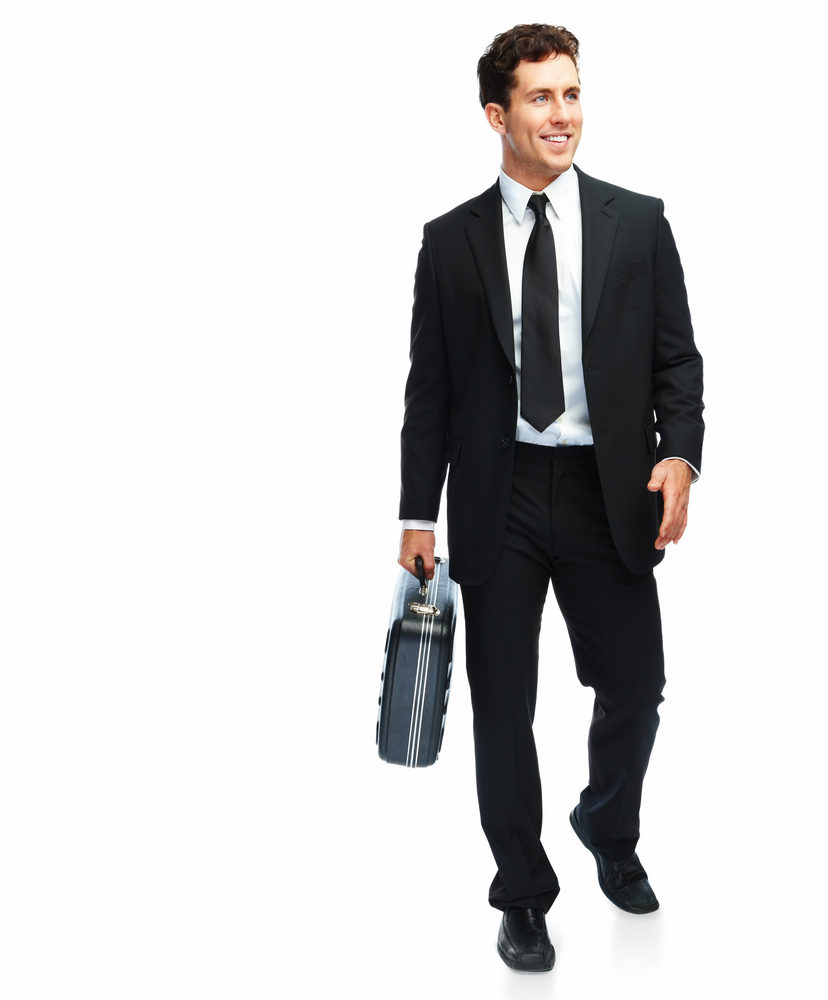 What do you do?
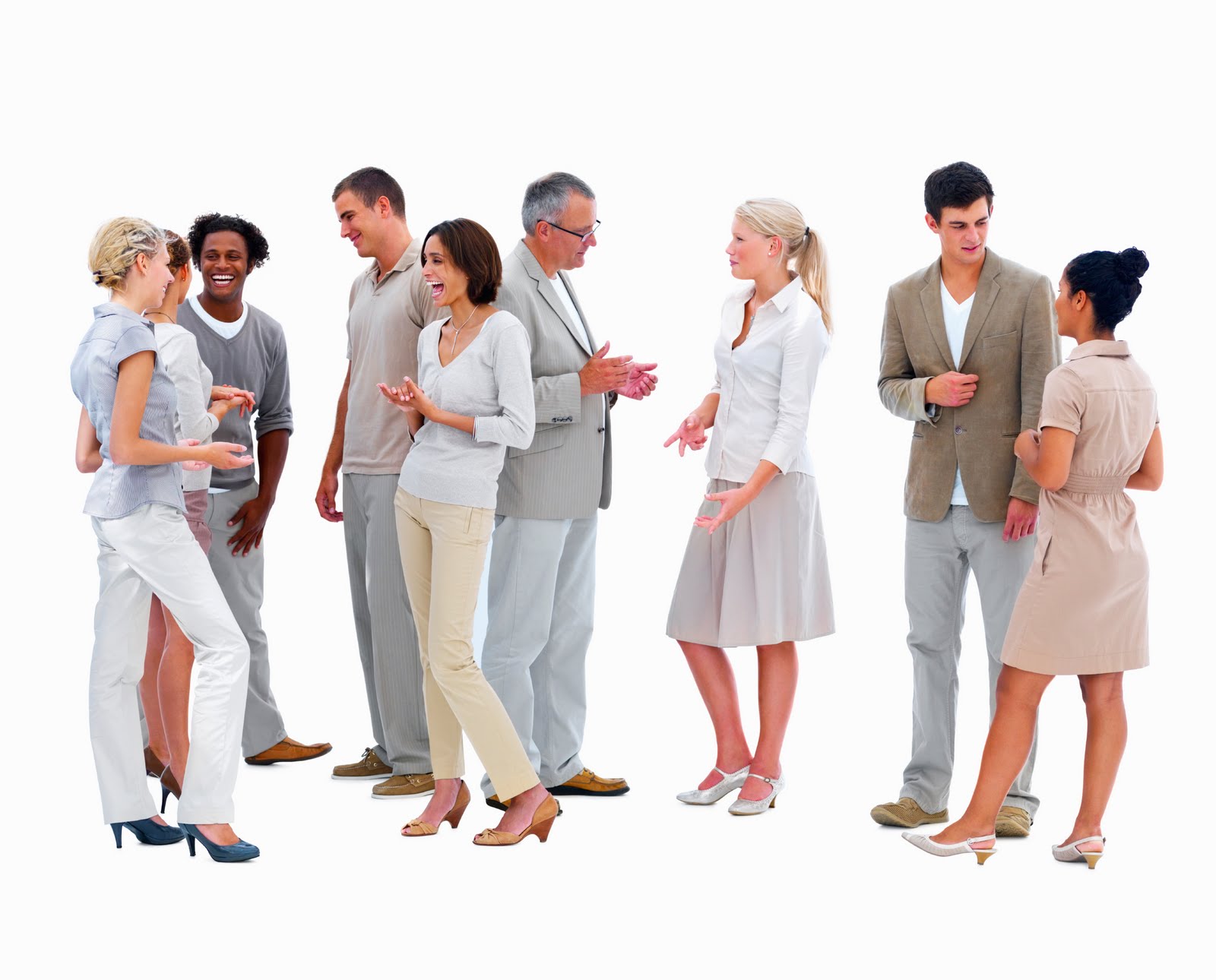 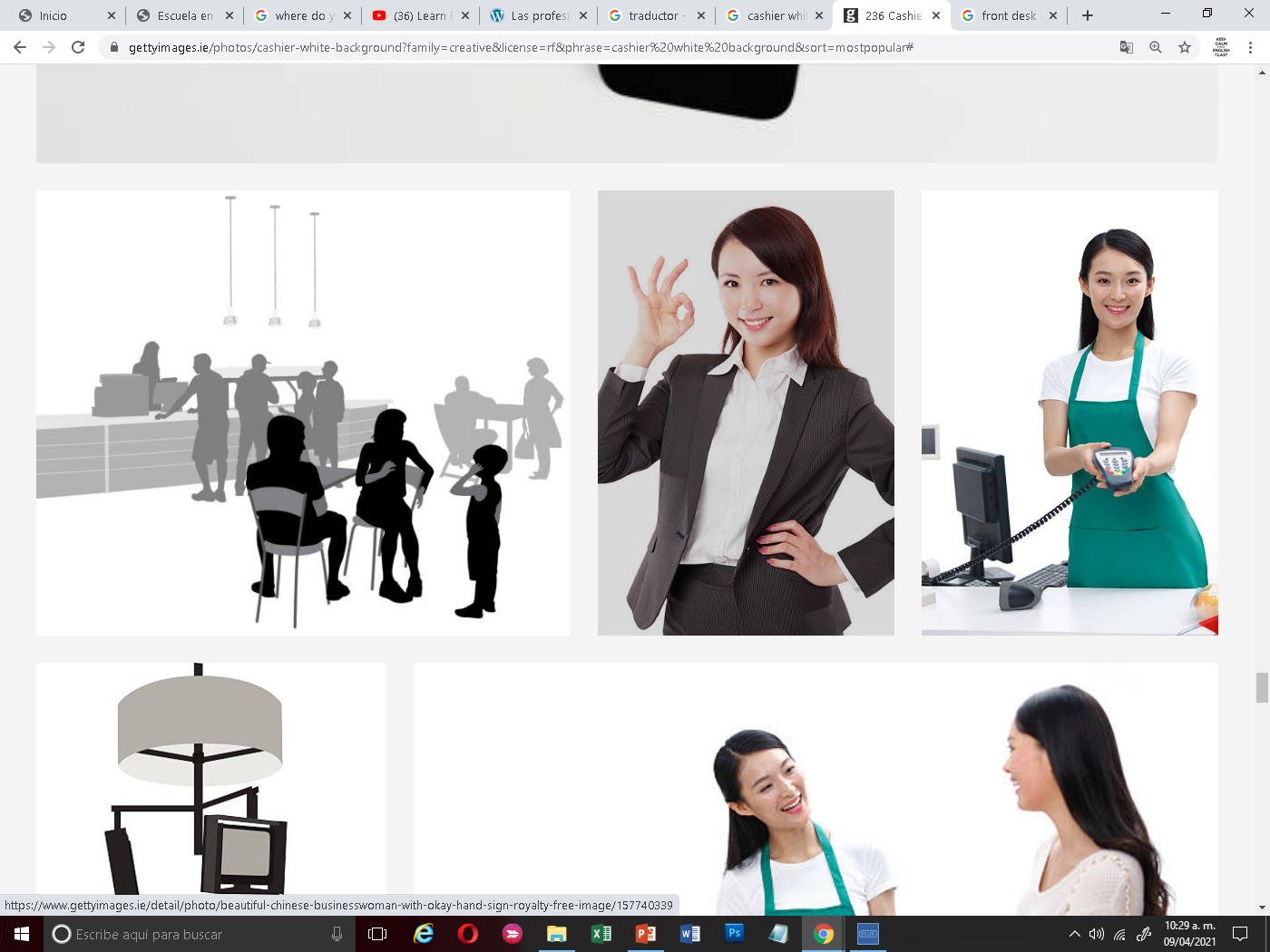 What do you do?
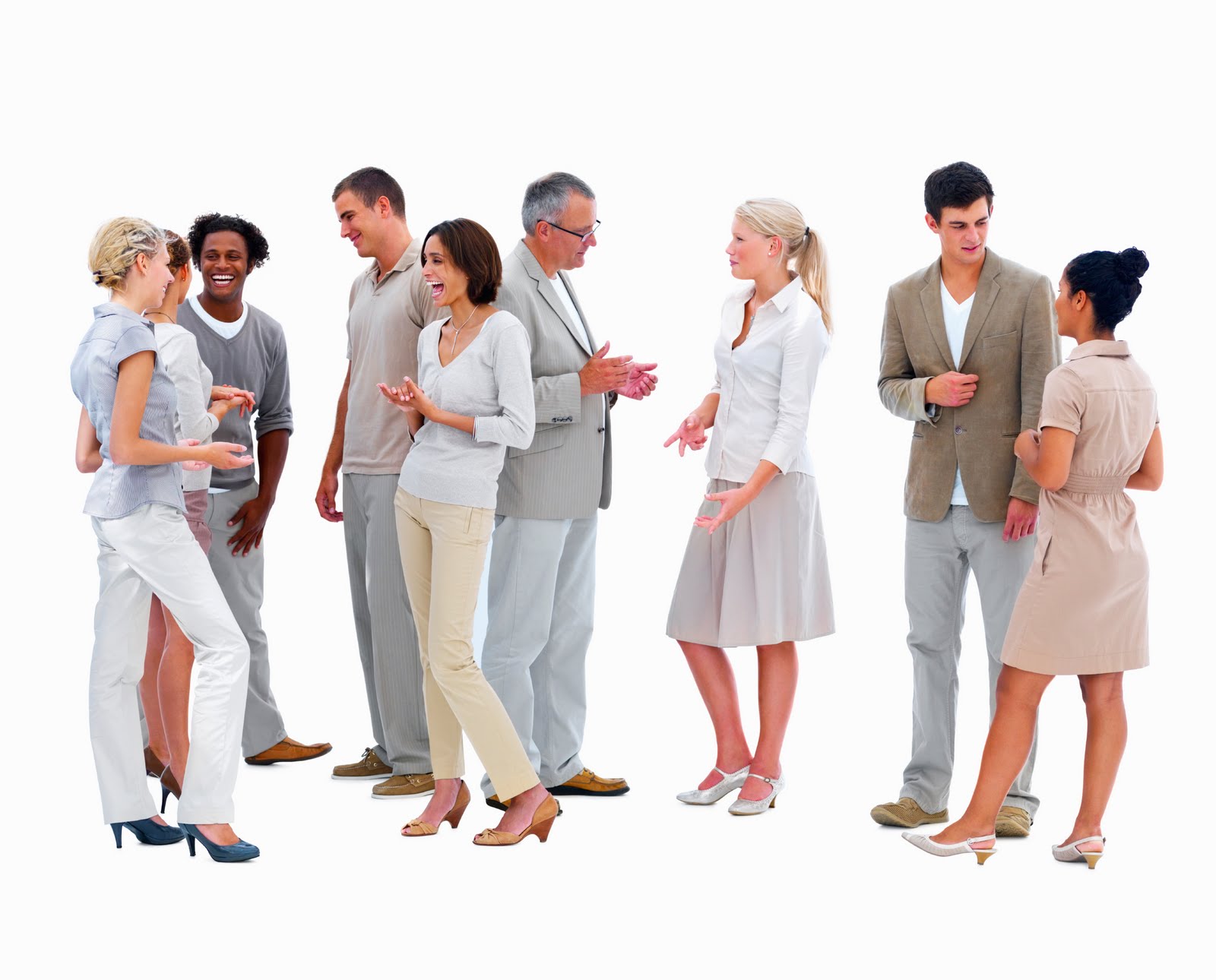 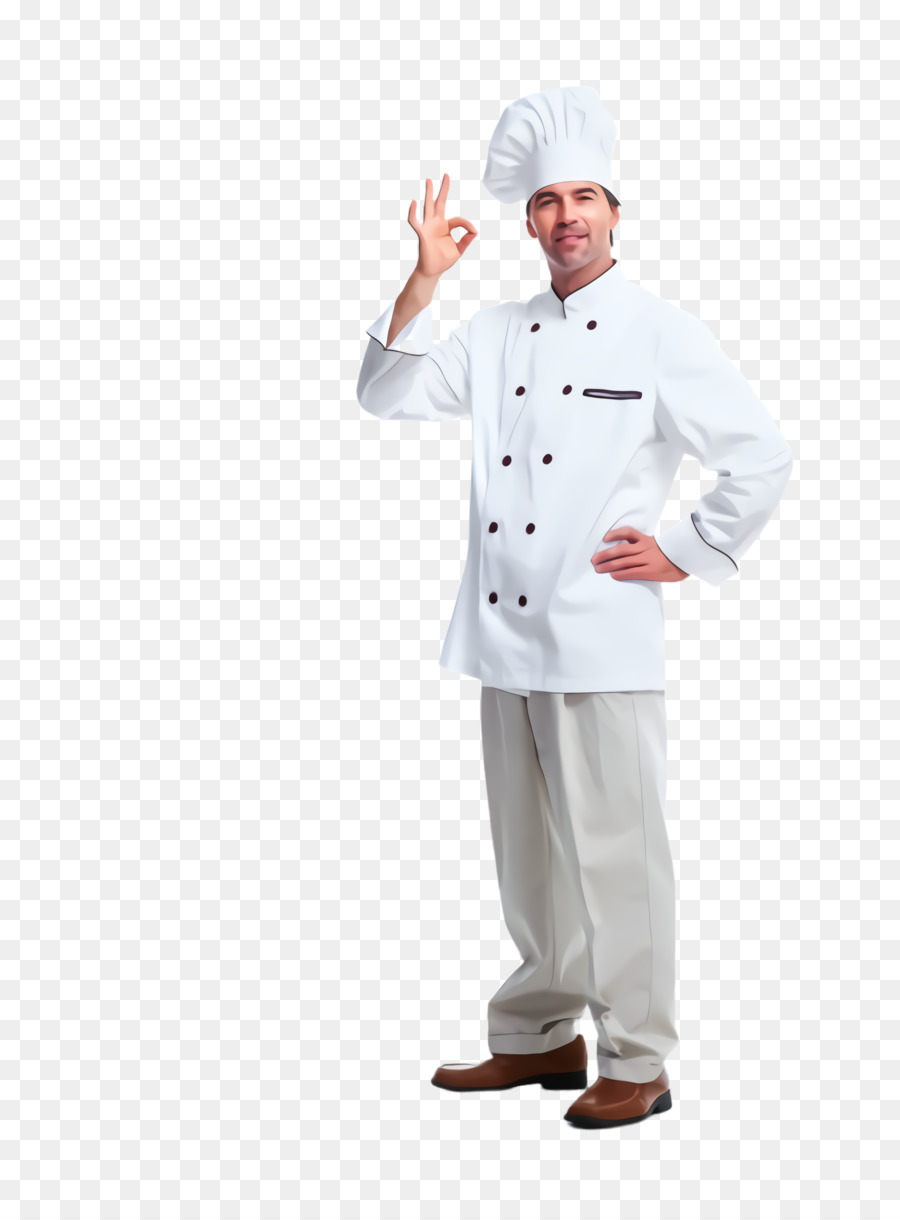 What do you do?
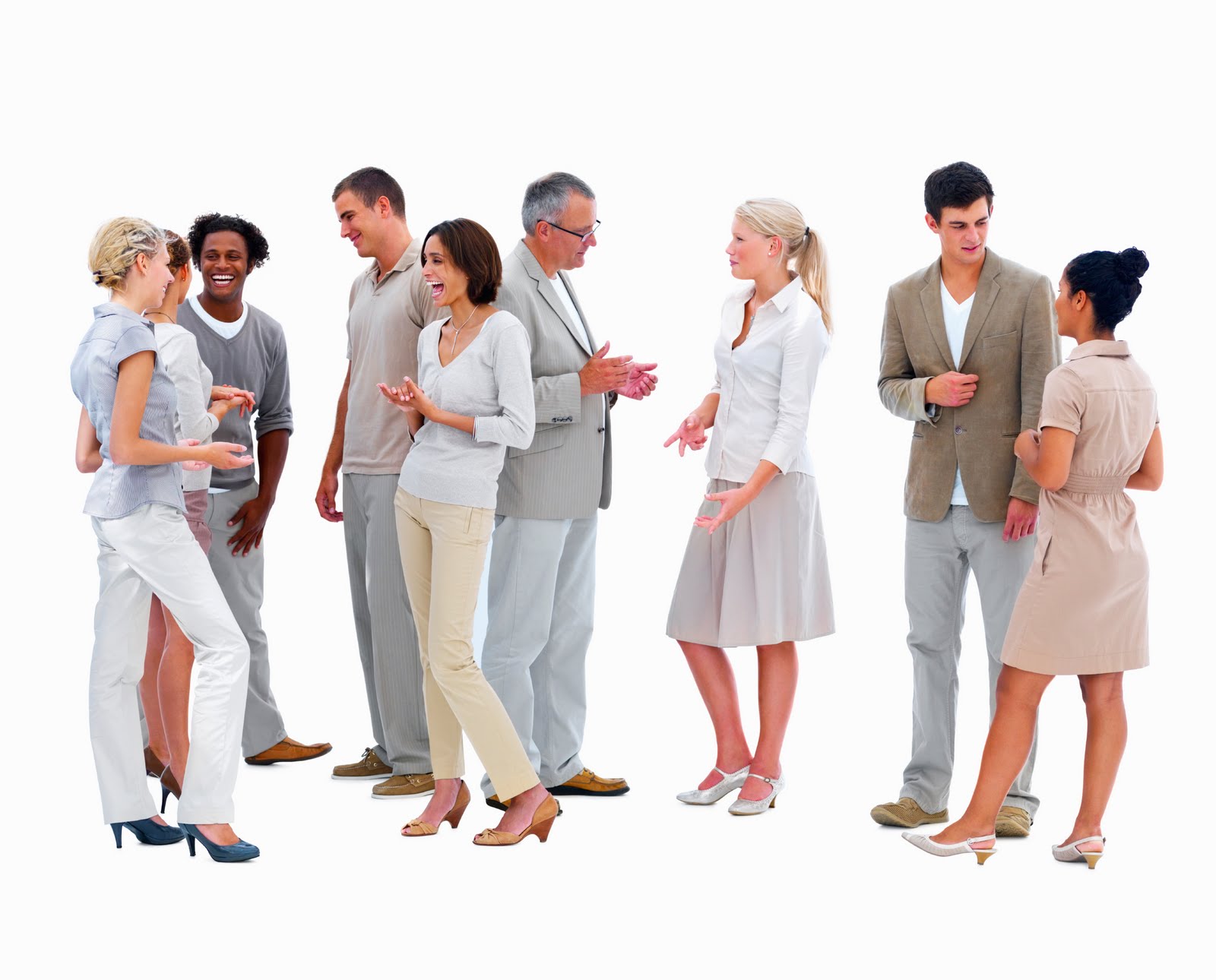 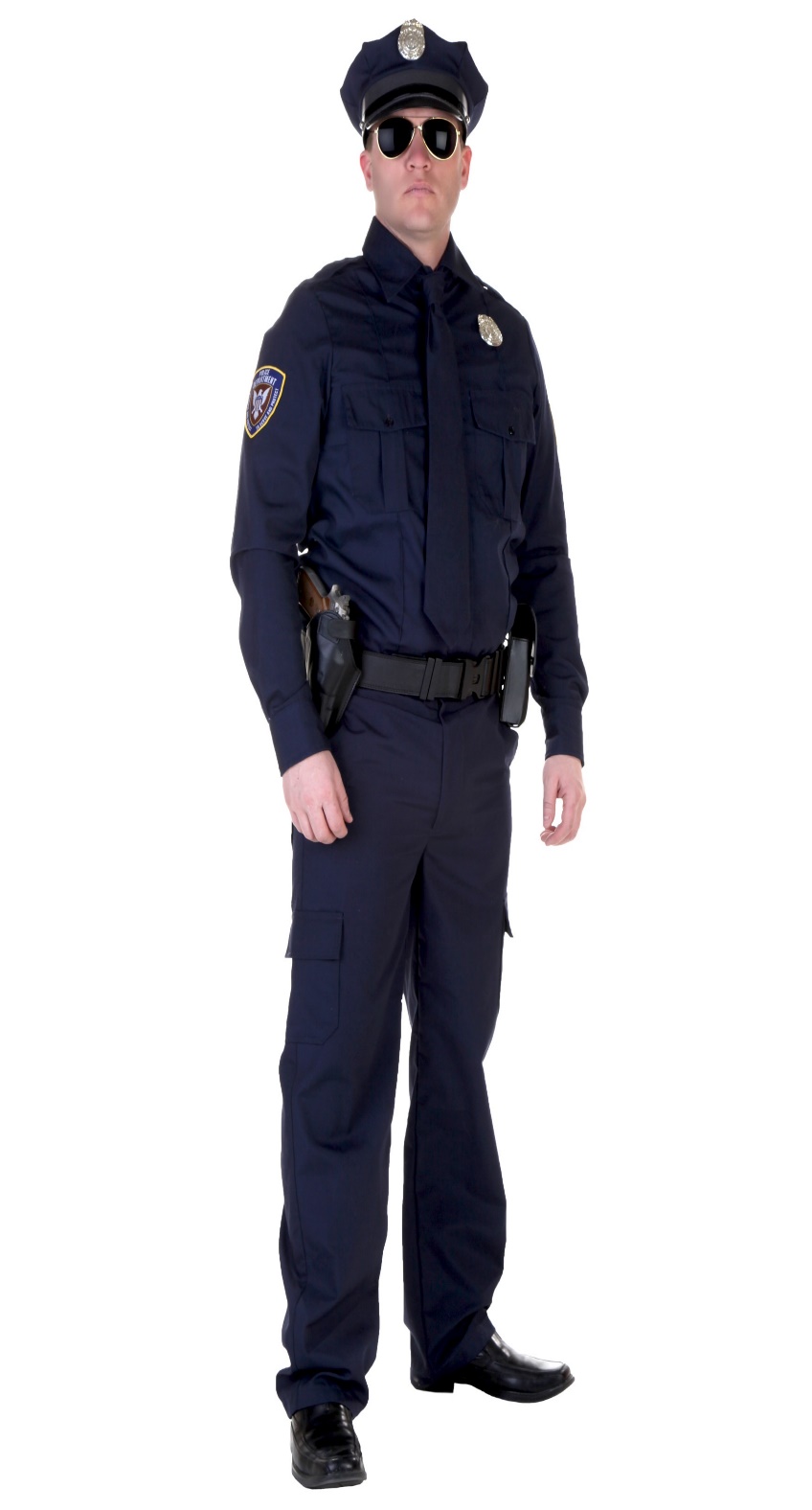 When we want to ask about someone´s career we say:
What does he  do?
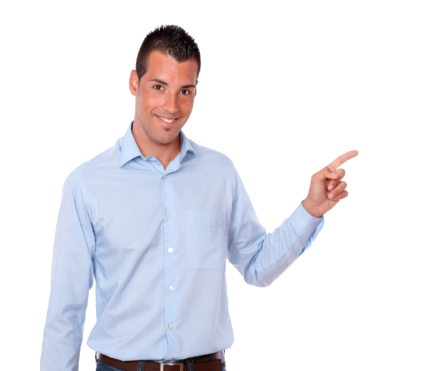 He is a server/waiter
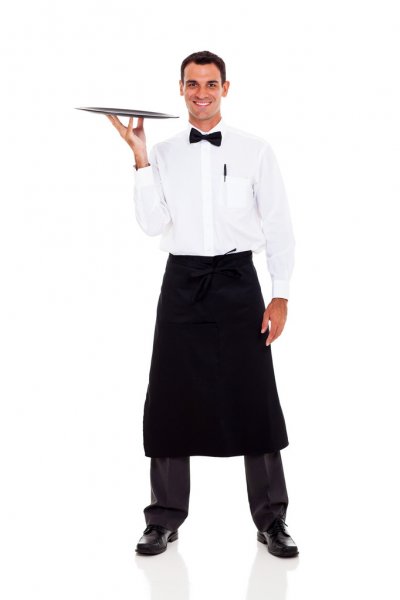 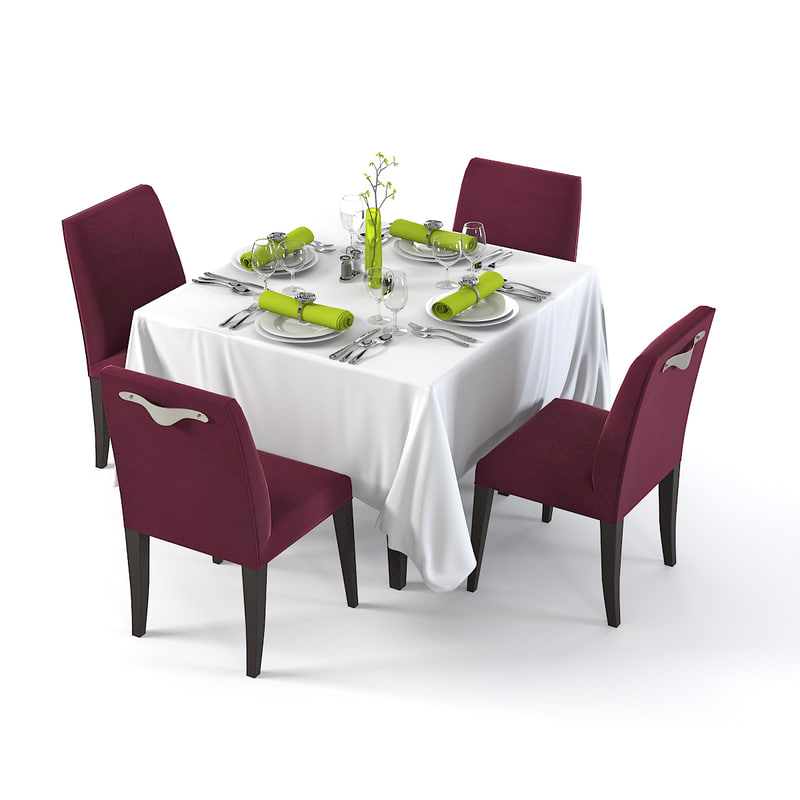 What ……….…….?
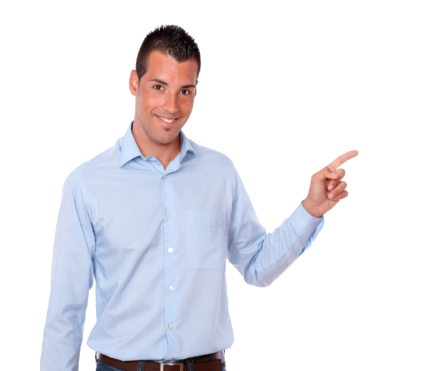 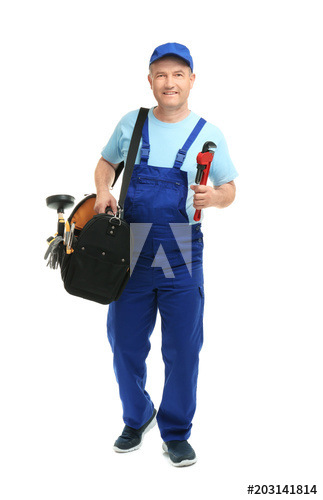 What ……………..?
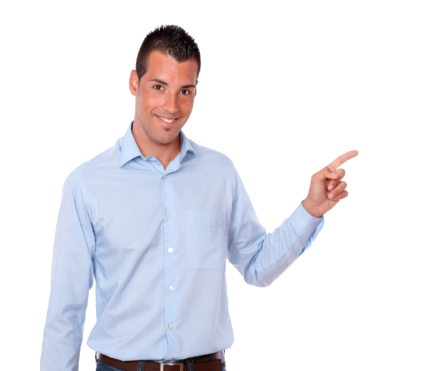 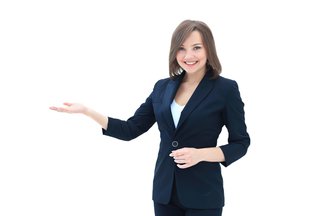 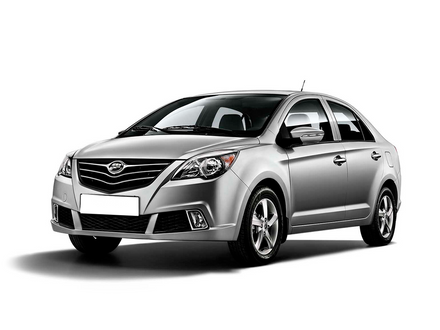 What ……….…….?
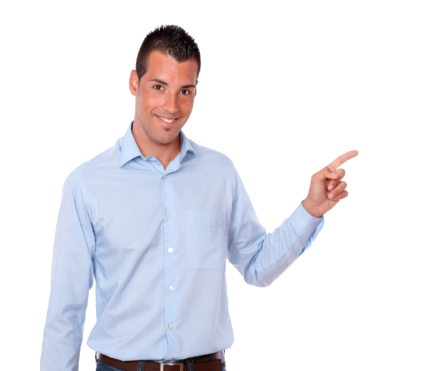 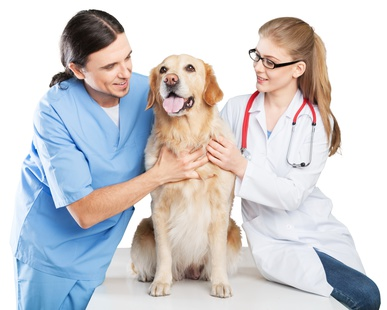 What ……………..?
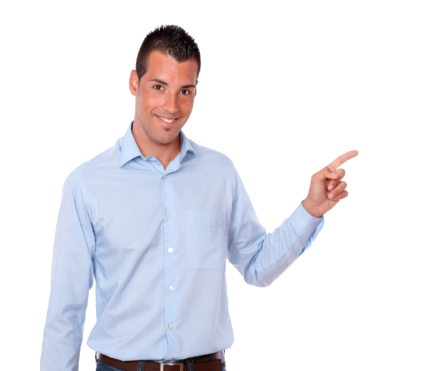 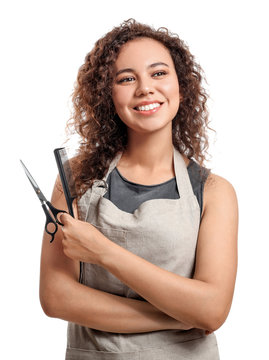 Simple present questions
When we want to ask about  the work place of someone :
Wh question  + auxiliar do/does  + subject + verb ?
I
You
We 
They
He
She
it
Use where to ask about places
In wh questions use auxiliar do for questions with I / you / we / they,  use does  for questions with he/ she / it.
Where does he work?
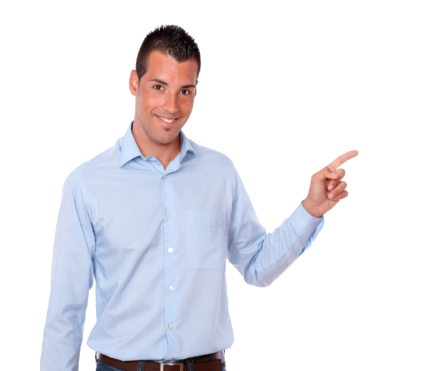 He works in a restaurant
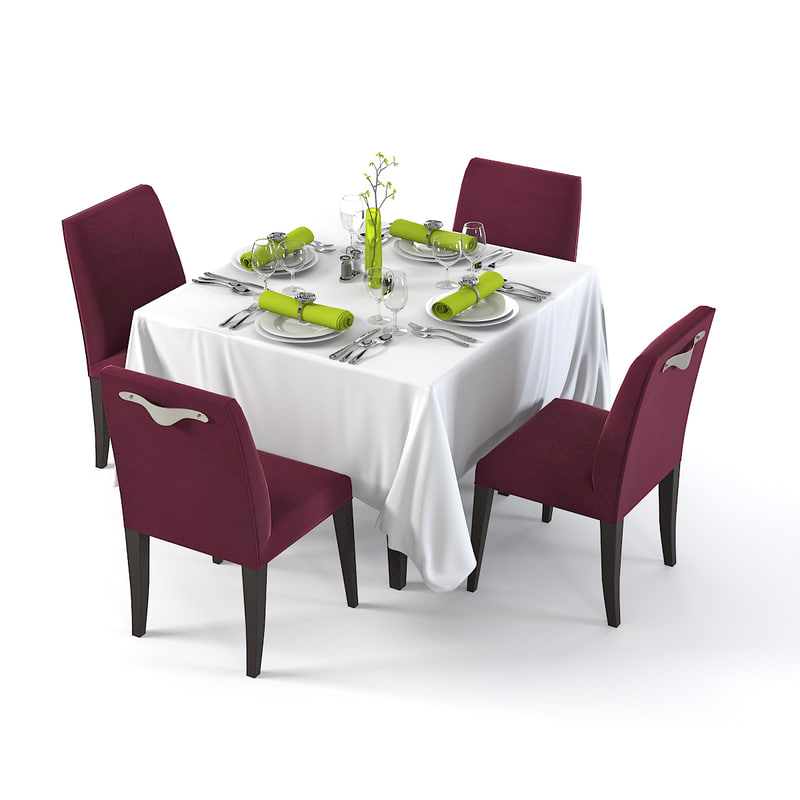 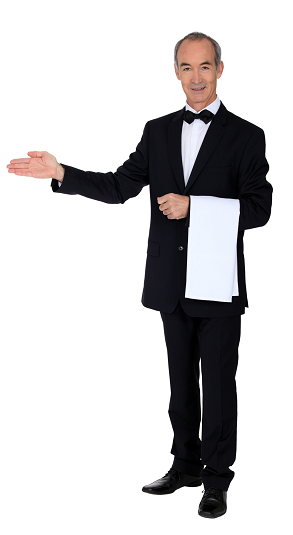 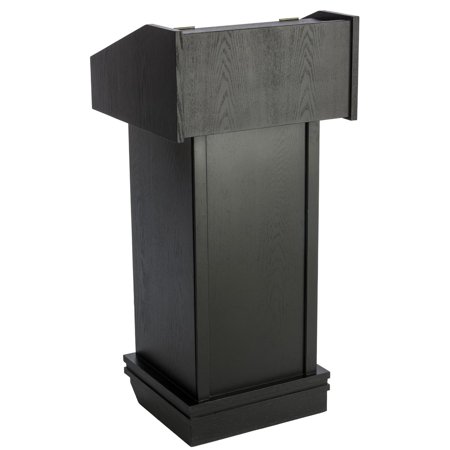 Where ……………..?
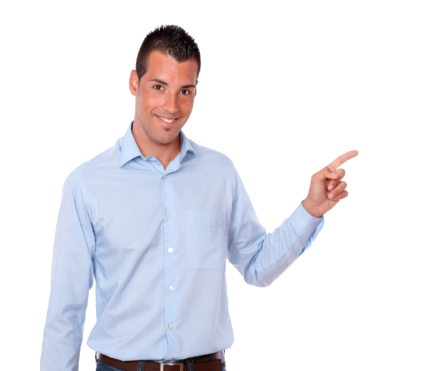 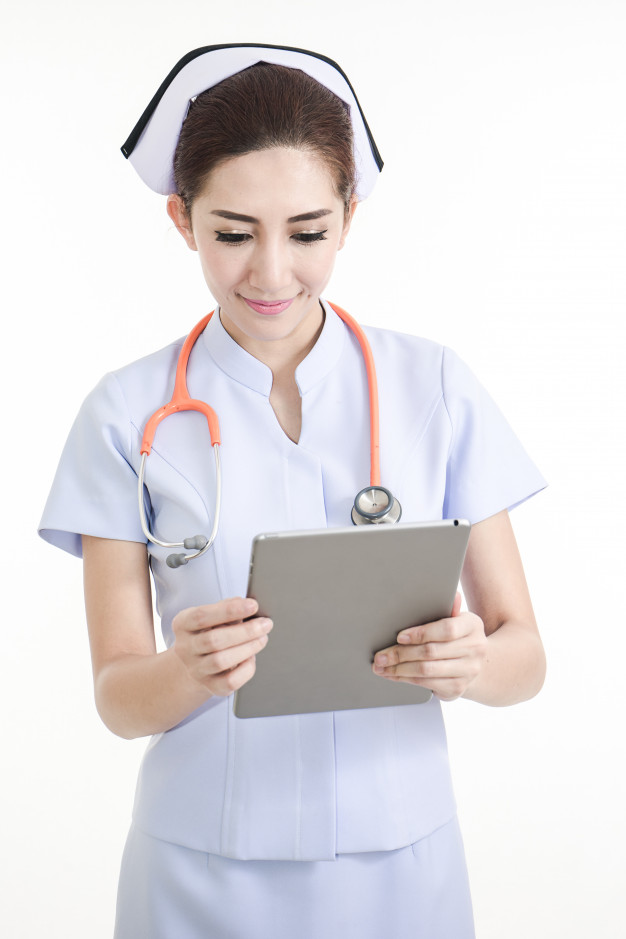 Where ……………..?
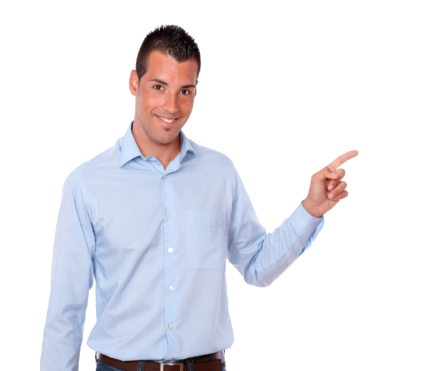 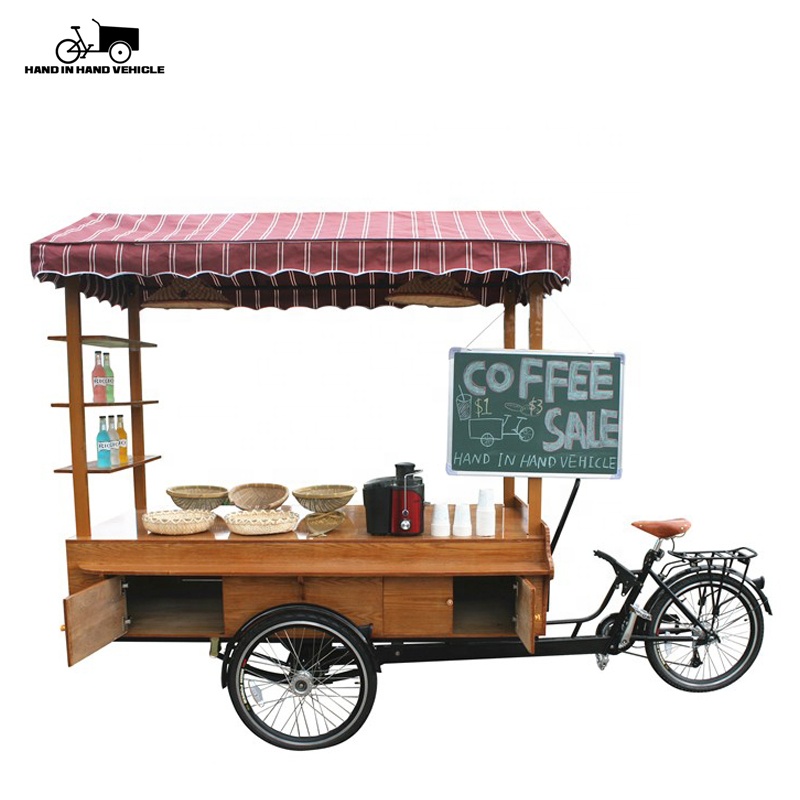 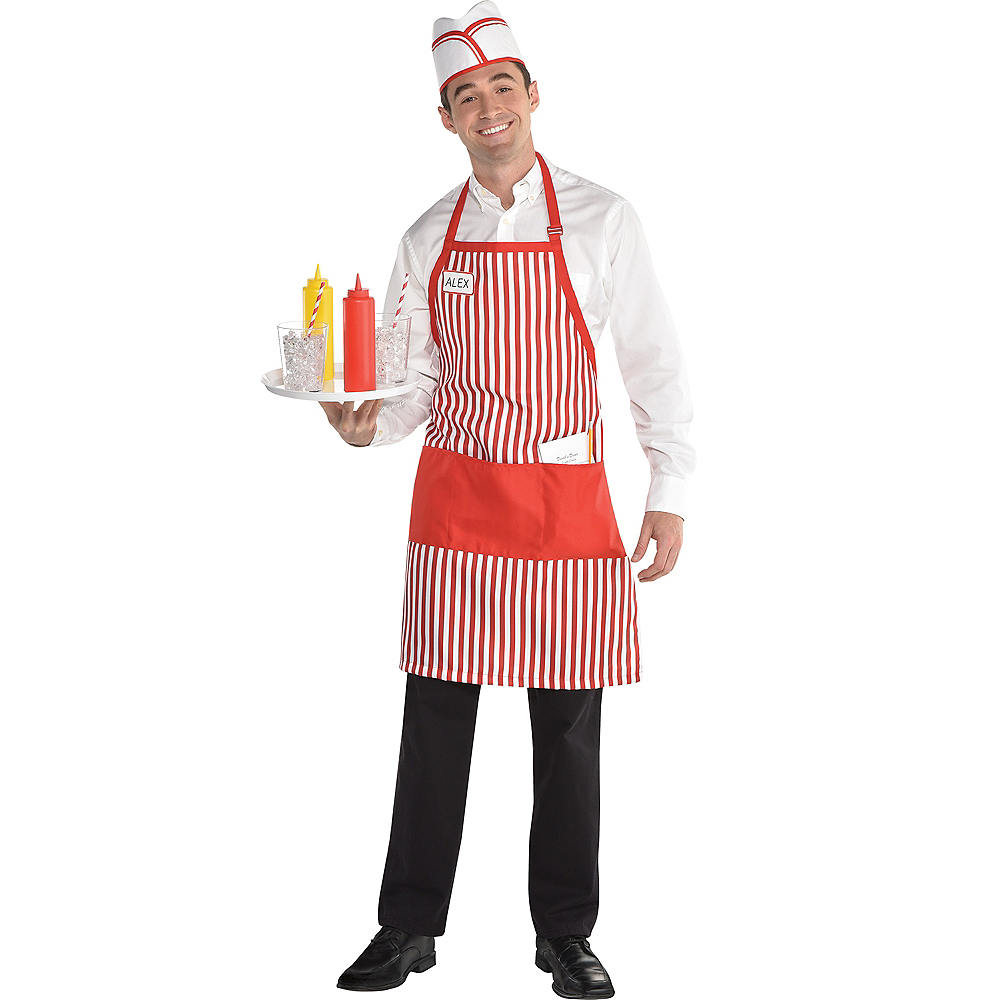 Where ……………?
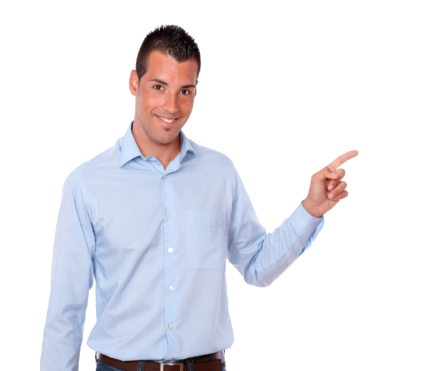 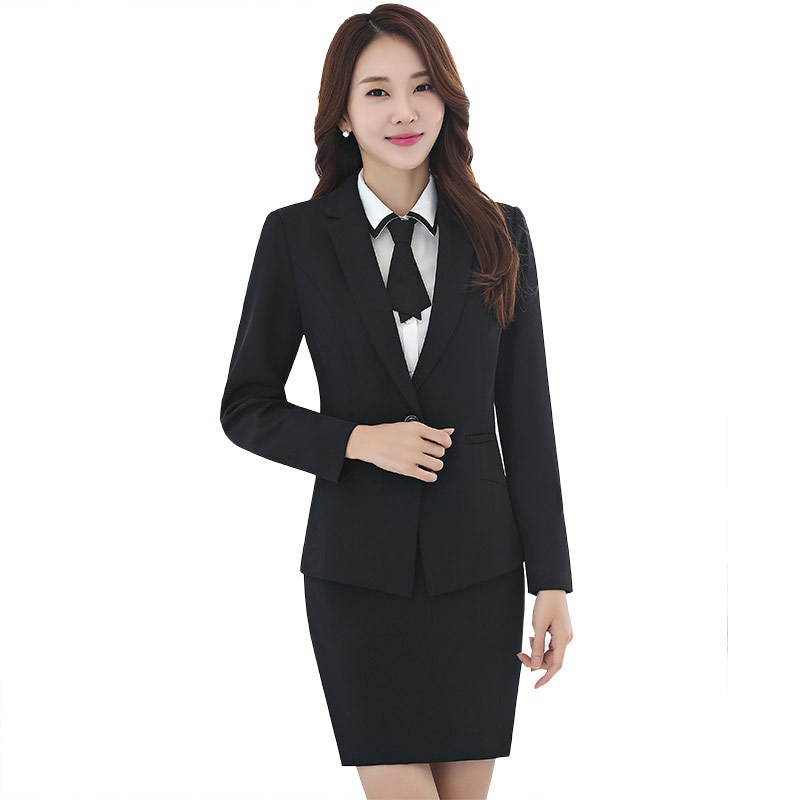 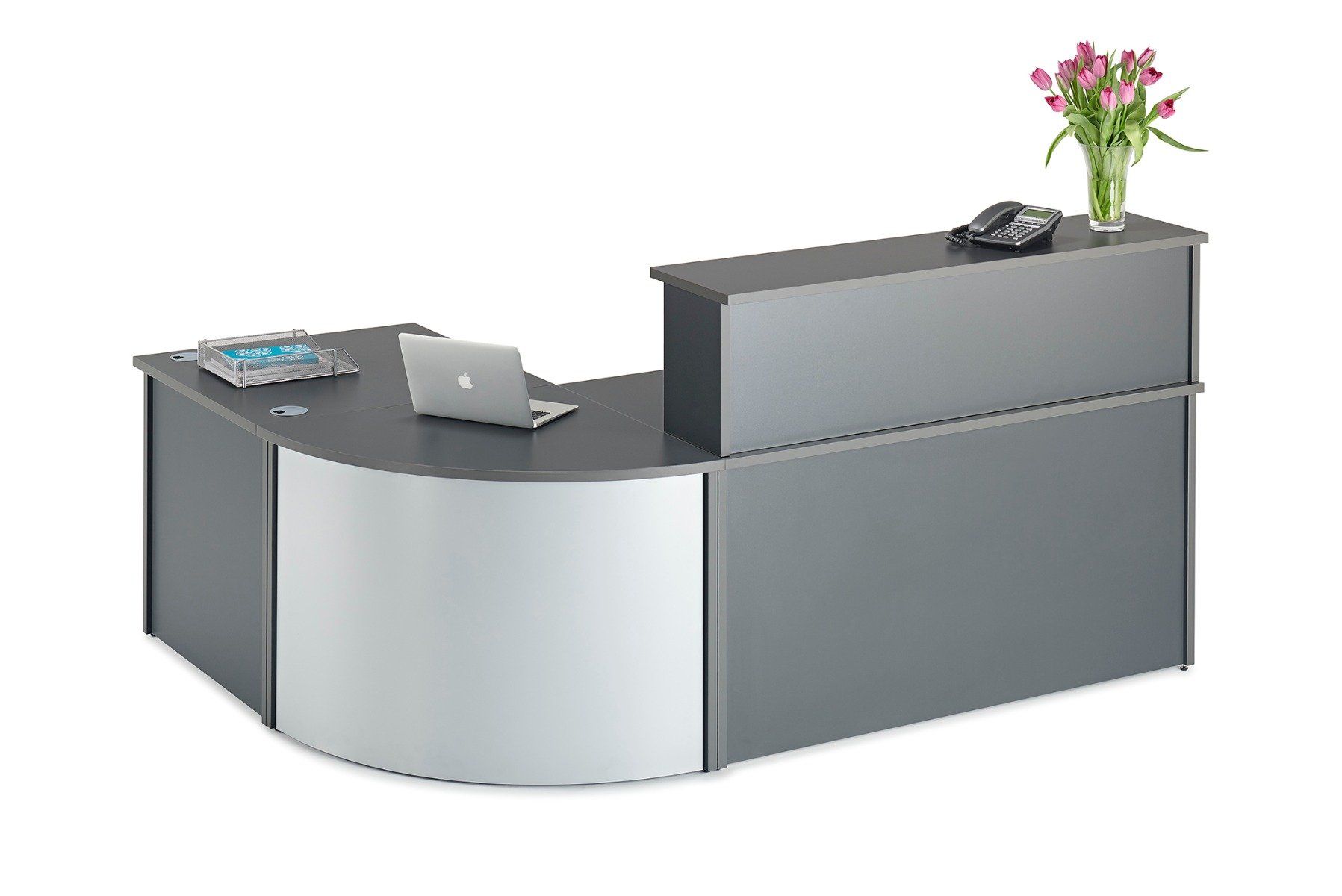 Where ……………..?
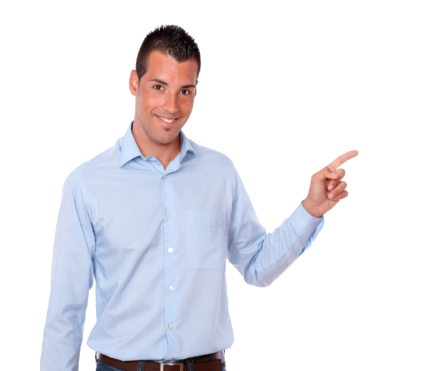 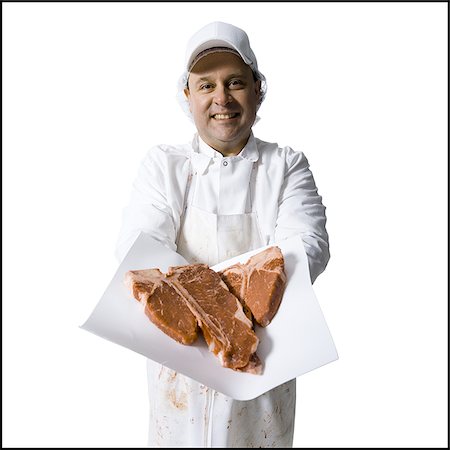 Simple present questions
When we want to ask for an oppinion:
How question  + auxiliar do/does  + subject + verb ?
I
You
We 
They
He
She
it
Use how do/does …… like……? to ask for oppinion
In how questions use auxiliar do for questions with I / you / we / they,  use does  for questions with he/ she / it.
Use expressions of like or dislike to give oppinions about your job. I like it very much, I like it a lot, I don´t really like it, I hate it.
How do you like your job?
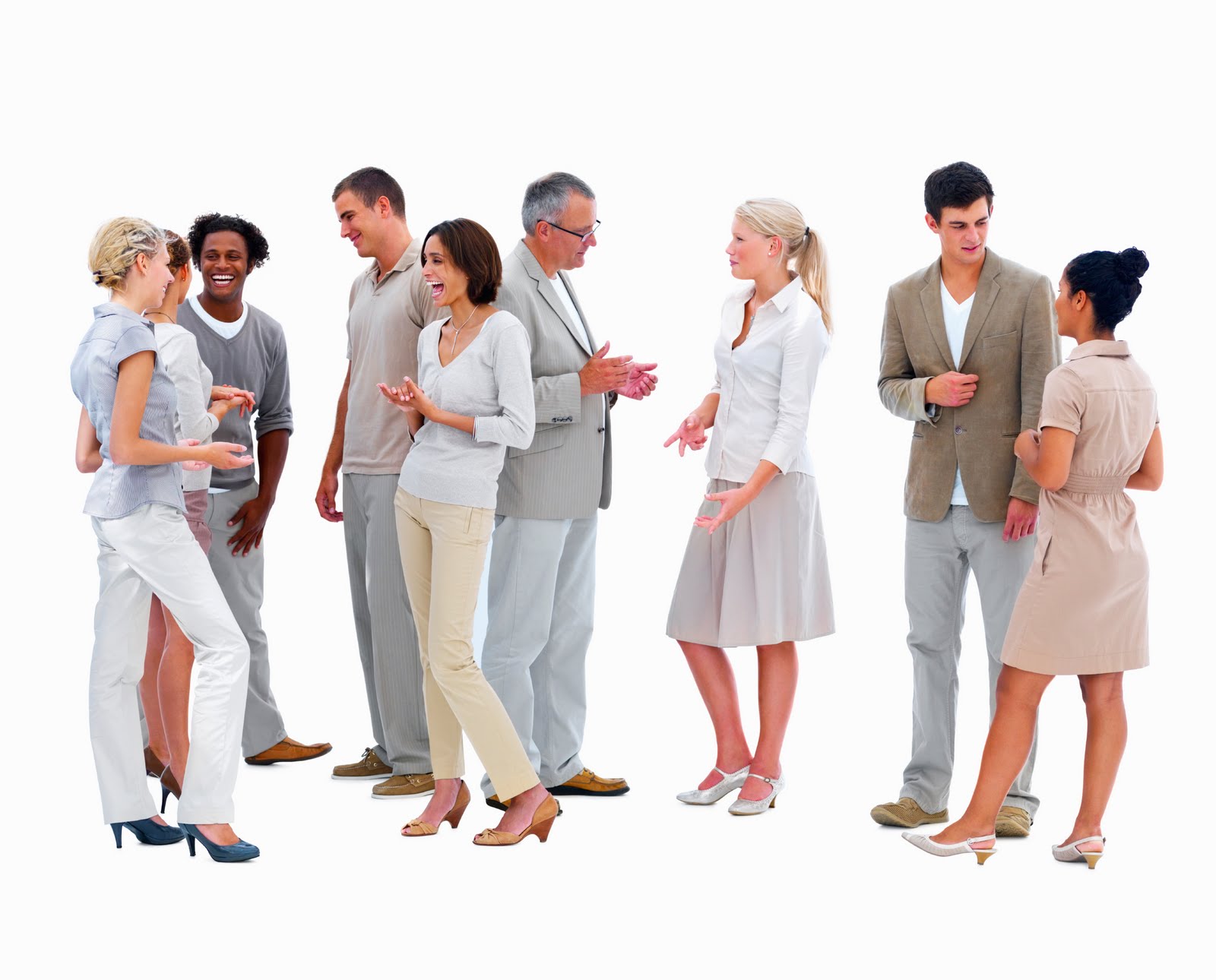 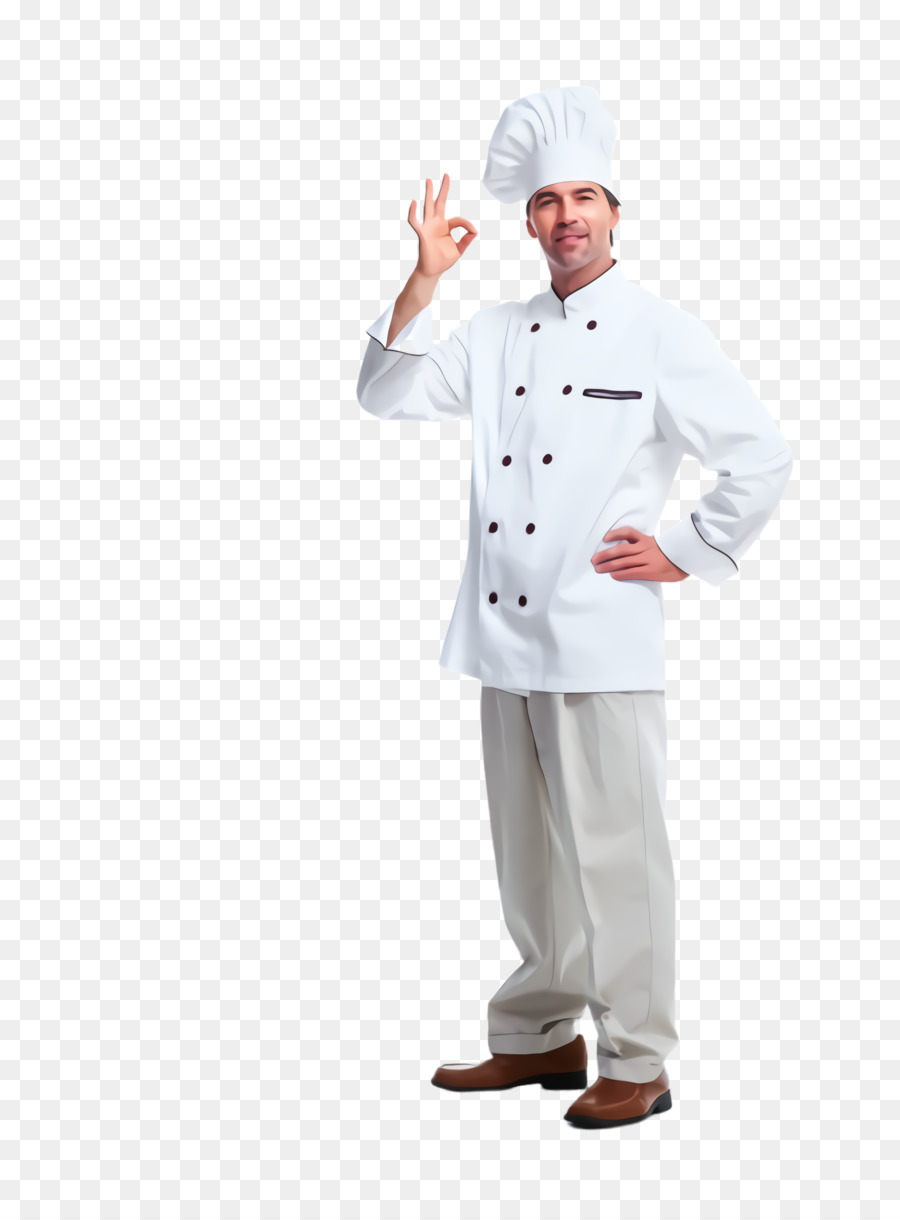 I love it!
I like it a lot!
I like it very much!
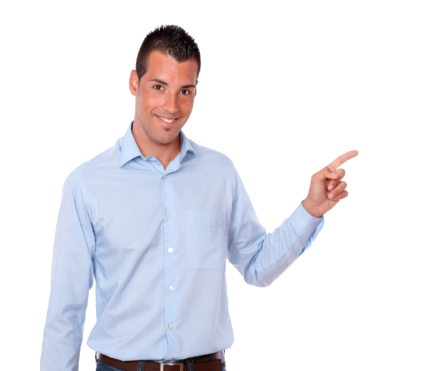 How does she like her job?
She likes it a lot !
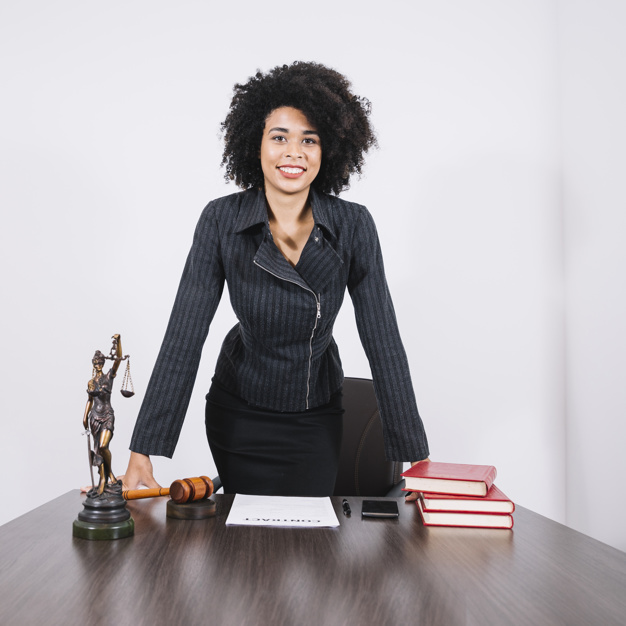 How does…………..?
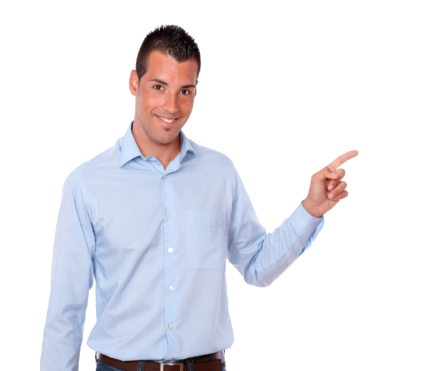 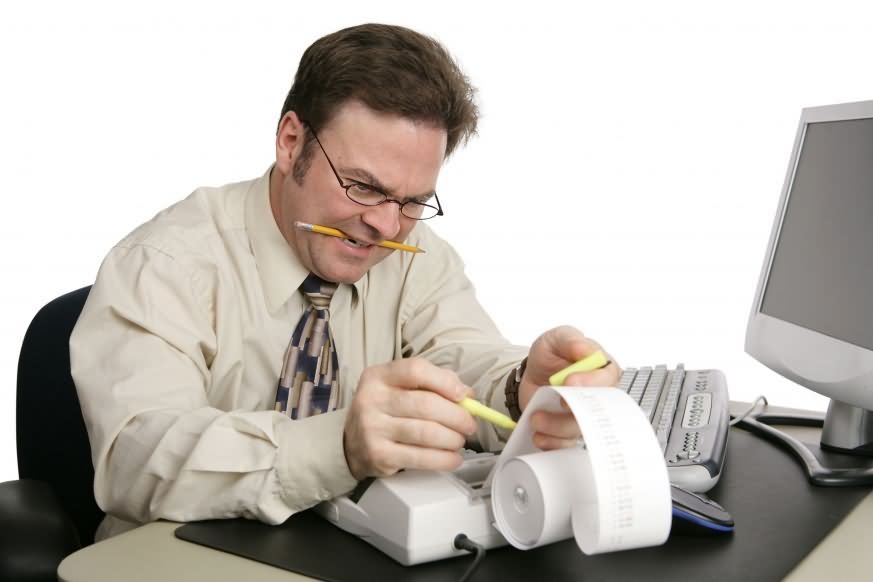 How……………..?
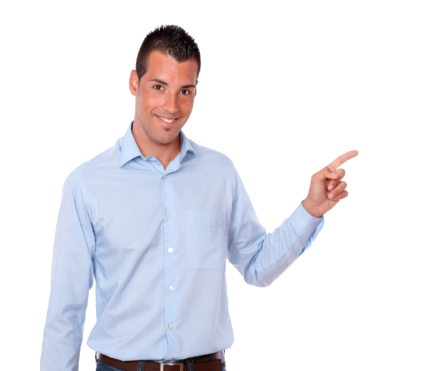 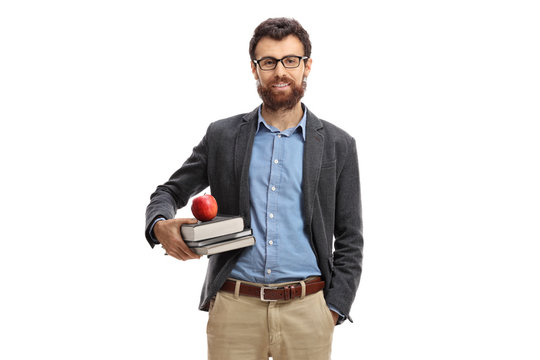 How……………..?
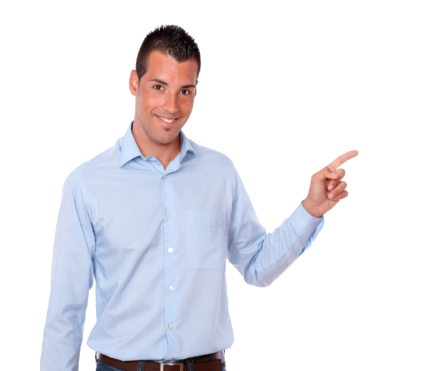 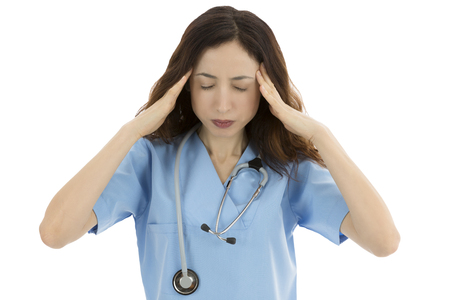 How……………..?
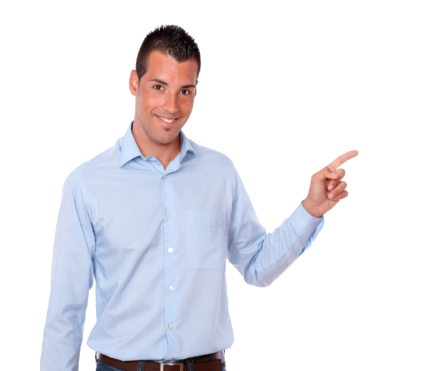 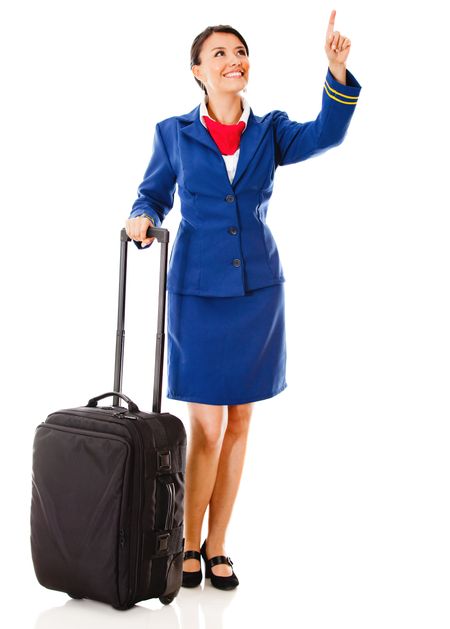 Writing practice
Click on the following lnks to practice Jobs vocabulary and simple present tense
https://es.liveworksheets.com/worksheets/en/English_as_a_Second_Language_(ESL)/Jobs_and_occupations/Jobs_rf1208687ta
Insert here your results
Challenging activity
Click on the following lnks to practice Jobs vocabulary and simple present tense
https://es.liveworksheets.com/gu84928dl
Insert here your results